Gedeon
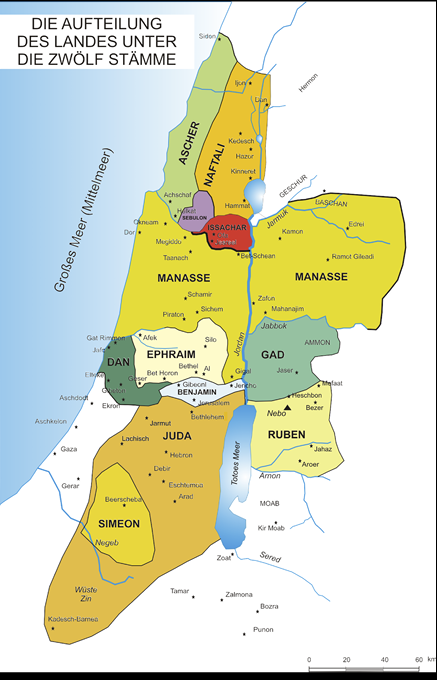 Izraeliti sa usadili
v Kanaáne.  Celú krajinu si podelili podľa kmeňov. Bolo ich dvanásť – podľa dvanástich Jakubových synoch.

Navzájom si pomáhali, keď ich napadol nepriateľ. 

Na ich čele v tých časoch stáli vodcovia – sudcovia.
Gedeona si Pán Boh povolal, aby oslobodil Izraelitov spod útlaku Madiánčanov. Pridalo sa k nemu 32 000 mužov.
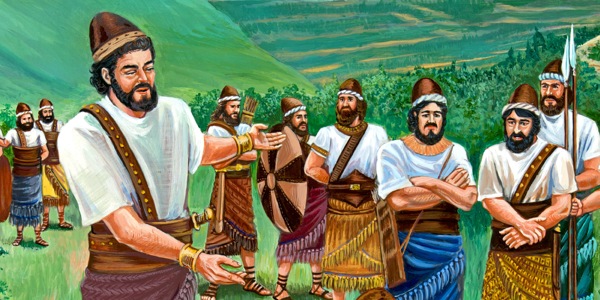 Kto sa bál odišiel – ostalo 10 000 mužov.
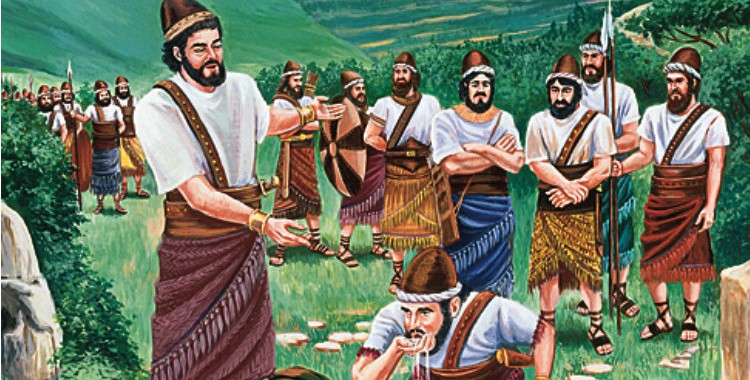 Tých, čo pili z ruky ostalo iba 300. S týmito mal Gedeon bojovať, proti mnohonásobnej presile.
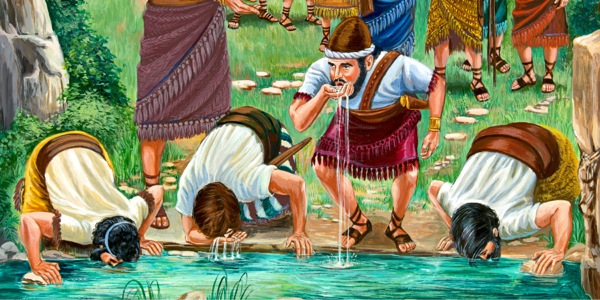 Trúbili okolo celého tábora a kričali a rozbíjali džbány...
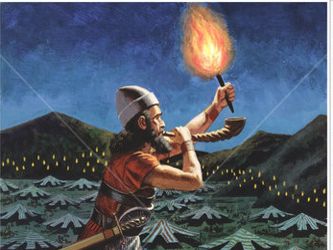 „Za Pána a za Gedeona.“
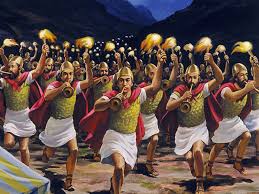 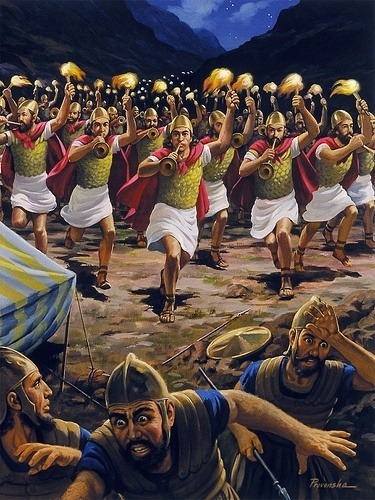 Nepriateľské vojsko upadlo do zmätku a navzájom sa pozabíjali.  Tak Izraeliti zvíťazili, lebo im pomáhal Boh.
Okrem zbraní, ktorými sa bojuje v bitkách, existujú aj duchovné zbrane. Mnohé z nich poznáme:

Modlitba
Spytovanie svedomia
Svätá omša
Sviatosť zmierenia
Eucharistia
Božie slovo
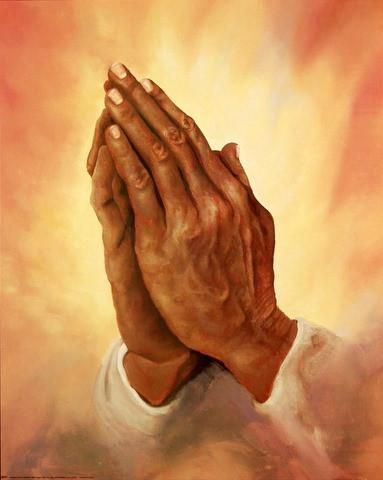 Pane, nauč ma bojovať s pokušením...